Održiva energija
Stjepan Mesarić Čandrlić 2.e
Energija
Energija je sposobnost nekog tijela ili mase tvari da obavi neki rad
 Energiju se ne može uništiti, ona prelazi iz jednog oblika u drugi, s jednog tijela na drugo i uvijek u skladu sa zakonom očuvanja energije
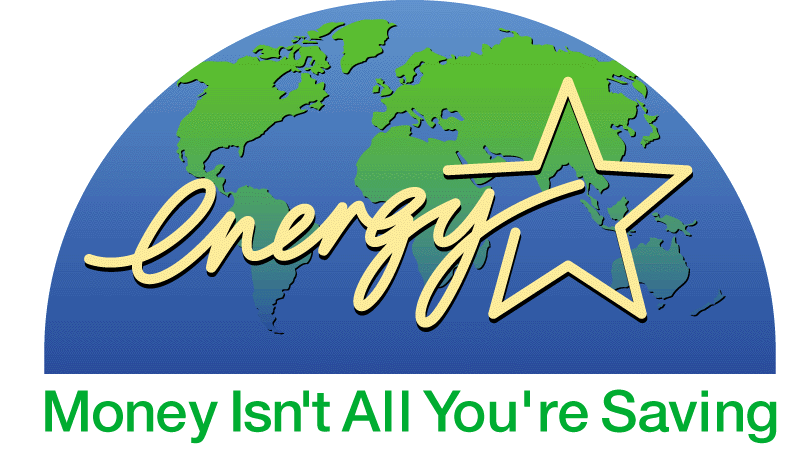 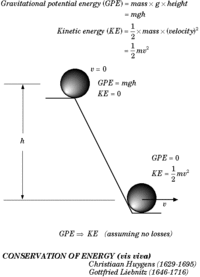 Energije
Kinetička energija


Potencijalna energija

Unutarnja energija


Električna energija
Ek=mv²
         2
Ep = mgh
Q =mcΔT
Prikaz kinetičke energije
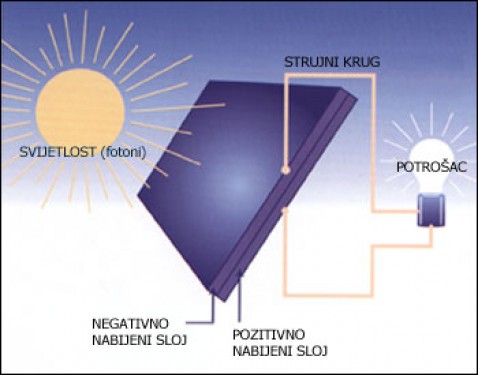 Ea = N · t
Prikaz električne energije
Održiva energija
...preduvjet za razvoj i sigurnu budućnost
 Značajni segment održivog razvoja -  uključuje uporabu građevnih materijala koji nisu štetni po okoliš, energtsku efikasnost zgrada i gospodarenje otpadom od gradnje i rušenja građevina
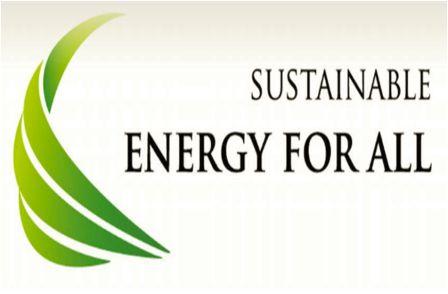 Održiva gradnja – Održiva energija
Obnovljiva energija
Obnovljiva energija je energija stvorena iz prirodnih izvora, poput sunčeve svjetlosti, vjetra, kiše, valova


Tehnologije obnovljivih izvora energije uključuju sunčevu energiju,snagu vjetra, mikro hidro energiju, energiju biomase i biogoriva
Potrošnja energije
U 2006. godini oko 18% ukupno potrošene energije proizlašlo je iz obnovljivih izvora energije pri čemu 13% otpada na tradicionalnu biomasu (spaljeno drvo) – no to je loše po ljude, zrak i klimu
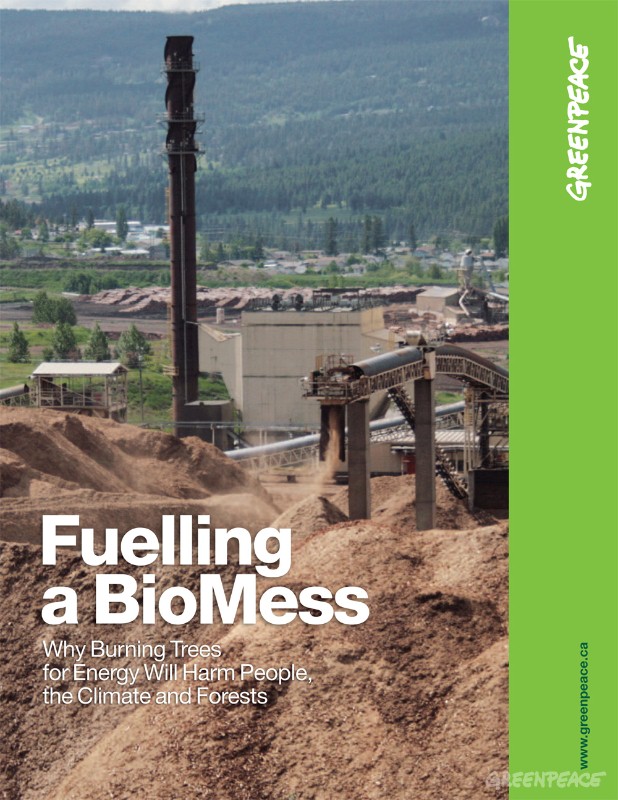 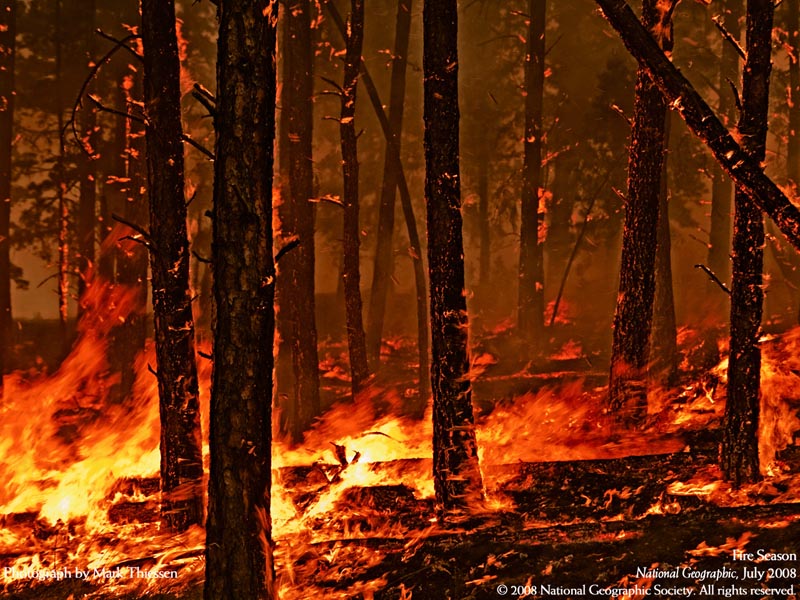 Potrošnja energije
Snaga vode je sljedeći najveći obnovljivi izvor sa 3%, a topla voda (grijanje)slijedi sa 1.3%

Iz novih tehnologija poput geotermalne energije, energije vjetra, sunca i oceana zajednički je iskorišteno 0.8% od ukupno potrošene energije
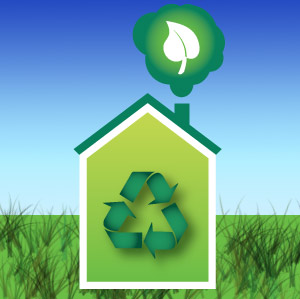 Grafički prikaz utrošenih materijala
Obnovljivi izvori 18%
Biomasa (spaljeno drvo) 13%
Voda 1,3%
Energija vjetra, sunca i oceana 0,8%
Izvori energije
Fotovoltažne elektrane u Njemačkoj
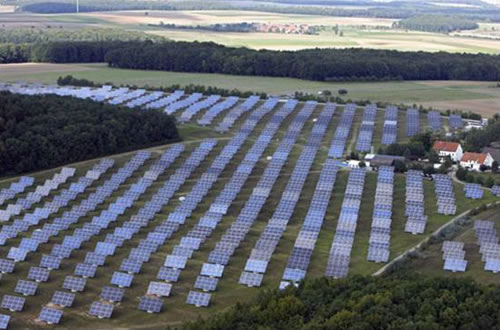 Izvori energje
Solarno – termičke elektrane u Španjolskoj i SAD-u
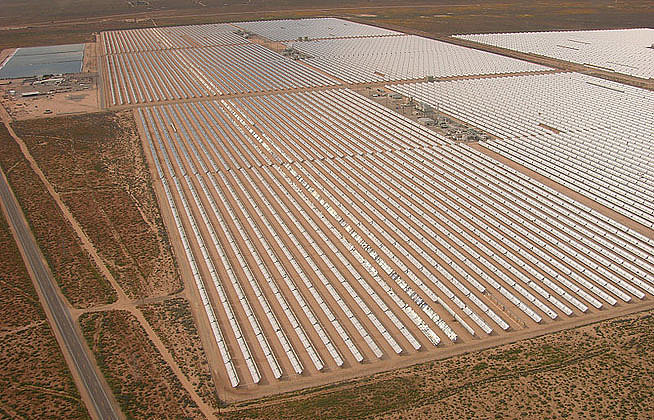 Izvori energje
Najveća svjetska geotermalna elektrana je Gejzir u Kaliforniji te ima kapacitet od 750 MW
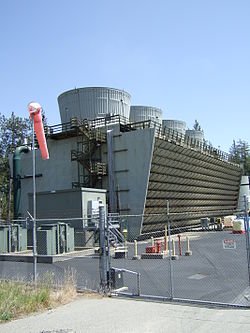 Nove navike počinju danas za bolji život od sutra...
Jedna je od poruka Europske komisije čiji je cilj skrenuti pozornost na važnost bolje energetske učinkovitosti

Europa poduzima akcije i poziva svoje građane da je podrže u tome nastojanju, da s manje učine više

Svake godine stotine organizacija i pojedinaca iz preko 30 zemalja sudjeluju u EU tjednu održive energije
Logo konferencije o održivoj energiji 2010 godine (SAD)
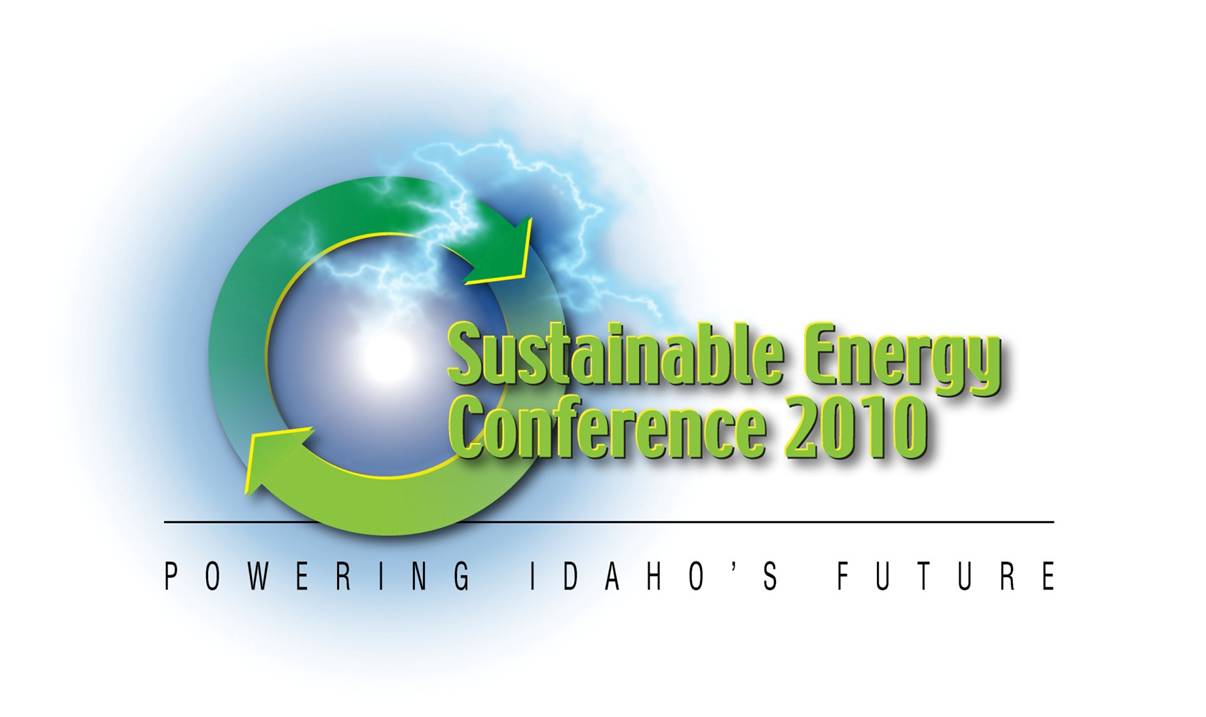 “Doing more with less”
Europa priželjkuje da barem 20 posto energije koju ćemo koristit dolazi iz obnovljivih izvora